Нормативно-правовые основы образовательной деятельности. Ведение  документации учителя русского языка и литературы
[Speaker Notes: Оригинальные шаблоны для презентаций: https://presentation-creation.ru/powerpoint-templates.html 
Бесплатно и без регистрации.]
Нормативно-правовые документы для организации преподавания
Закон «Об образовании в Российской Федерации» от 29.12.2012 № 273-ФЗ (с изменениями и дополнениями) http://www.consultant.ru/document/cons_doc_LAW_140174/

Закон Краснодарского края от 16.07.2013 № 2770-КЗ «Об образовании в Краснодарском крае» (с изменениями и дополнениями) http://docs.cntd.ru/document/460171544

Приказ Минобразования РФ от 05.03.2004 № 1089 «Об утверждении федерального компонента государственных образовательных стандартов начального общего, основного общего и среднего (полного) общего образования» (с изменениями и дополнениями) http://base.garant.ru/6150599/
Нормативно-правовые документы для организации преподавания
Приказ Министерства просвещения РФ от 28.12.2018 № 345 «О федеральном перечне учебников, рекомендуемых к использованию при реализации имеющих государственную аккредитацию образовательных программначального общего, основного общего, среднего общего образования» (с изменениями и дополнениями, от 18.05.2020 №249). 
Постановление Федеральной службы по надзору в свете защитыправ потребителей и благополучия человека, Главного государственного санитарного врача РФ от 29.12.2010 № 189 «Об утверждении СанПиН2.4.2.2821-10 «Санитарно-эпидемиологические требования к условиям и организации обучения в общеобразовательных учреждениях» (с изменениями идополнениями).
Полный перечень нормативных документов содержится в:
Методических рекомендациях для образовательных организаций Краснодарского края о преподавании русского языка в 2020– 2021 учебном году (http://iro23.ru/sites/default/files/1._metod._rekom._po_russ._yaz._2020-2021.pdf)

Методических рекомендациях для образовательных организаций Краснодарского края о преподавании литературы в 2020– 2021 учебном году (http://iro23.ru/sites/default/files/2._metod._rekom._po_lit-re_2020-2021.pdf )
Концепцияпреподавания русского языка и литературы в Российской Федерации (утверждена Распоряжением Правительства Российской Федерации от 9 апреля 2016 . №637-р)
Настоящая Концепция представляет собой систему взглядов на основные проблемы, базовые принципы, цели, задачи и основные направления развития системы преподавания русского языка и литературы в организациях, реализующих основные общеобразовательные программы (далее - образовательные организации), в Российской Федерации.
1
Концепция очерчивает основные проблемы в области преподавания русского языка и литературы и намечает пути выхода из них. Причем делает это обобщенно, не подменяя собой действующие конкретные документы, такие, как ФГОС, Примерные программы по предметам, кодификатор ЕГЭ. Задавая необходимые векторы и константы преподавания русского языка и литературы, Концепция предоставляет поле для разумной вариативности, необходимой в гуманитарных дисциплинах.
2
С целью реализации Концепциипреподавания русского языка и литературы в Российской Федерации в Краснодарском крае был разработан План мероприятий на 2016-2020 годы (приказ Министерства образования, науки и молодежной политики Краснодарского края от 10.05.2017 г. № 1930)
Приказ ГБОУ ИРО Краснодарского края «Об утверждении методических рекомендаций к примерным основным образовательным программам» от 24.09.2020г. №357 (http://фцпря.иро23.рф/нормативные-документы-2020/)
В приказе представлены:
предметные, личностные и метапредметные результаты освоения программы по русскому языку (НОО), по «Русскому языку и литературе» (ООО, СОО);
основные этапы формирования общей стратегии смыслового чтения и работы с текстом;
рекомендации учителю для повышения уровня личностных компетенций;
задачи развития системы изучения и преподавания предметов «Русский язык» и «Литература»;
рекомендации по использованию дидактических материалов;
перечень рекомендуемых учебных пособий, словарей, дидактических материалов, электронных образовательных ресурсов.
Инструктивные и методические материалы
Примерные основные образовательные программы начального общего образования и основного общего образования, внесенные в реестр образовательных программ, одобренных федеральным учебно-методическим объединением по общему образованию (протокол от 08.04.2015 № 1/15) http://fgosreestr.ru/. 
Примерная основная образовательная программа среднего общегообразования (одобрена решением федерального учебно-методического объединения по общему образованию (протокол от 28.06.2016 № 2/16-з) .
Инструктивные и методические материалы
Письмо министерства образования, науки и молодежной политики Краснодарского края от 16.03.2015 № 47-3353/15-14 «О структуре основных образовательных программ общеобразовательных организаций». 
Ежегодное письмо министерства образования, науки и молодежной политики Краснодарского края о формировании учебных планов образовательных организаций Краснодарского края на  учебный год.
Письмо министерства образования, науки и молодёжной политикиКраснодарского края от 07.07.2016 № 47-11727/16-11 «О рекомендациях посоставлению рабочих программ учебных предметов, курсов и календарно-тематического планирования».
Предмет «Родной язык (русский)»
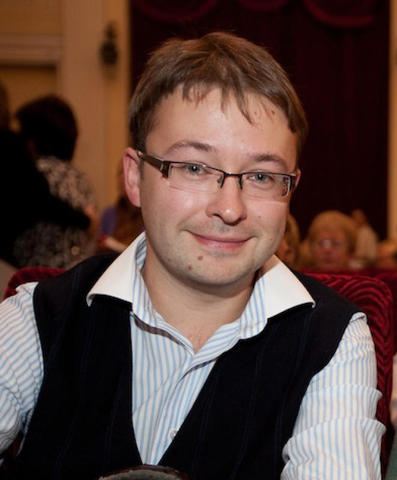 Роман Анатольевич Дощинский - кандидат педагогических наук, учитель русского языка и литературы международной квалификации, доцент кафедры филологического образования Московского института открытого образования, эксперт ЕГЭ по русскому языку и литературе, председатель региональной общественной организации «Независимая ассоциация словесников» Москвы, член Общественной палаты РФ.
Курс родного (русского) языка разбит на три блока: 
лингвокультурология (попытка соотнести язык и культуру);
нормы речи (правильная постановка ударения, верное словоупотребление, грамматическая культура речи);
риторика (будет способствовать более успешному прохождению в девятом классе  итогового собеседования).
Примерные программы по учебным предметам «Родной язык (русский)»  и «Родная литература (русская) для основного общего образования (размещена в федеральном реестре примерных основных общеобразовательных программ - сайт http://fgosreestr.ru)
«Родной язык (русский)»

 «Родная литература (русская)».
Письмо ГБОУ ИРО Краснодарского края от 28.08.2020 № 01-20/3229 «О рекомендациях по организации изучения родных языков из числа языков народов Российской Федерации, в том числе русского как родного, в 2020-2021 учебном году»
Примерные рабочие программы по учебным предметам «Родной язык (русский)», «Литературное чтение на родном языке (русском)» и «Родная литература (русская)» (разработаны ГБОУ ИРО Краснодарского края) http://iro23.ru/metodicheskie-rekomendacii-dlya-oo-krasnodarskogo-kraya-o-prepodavanii-uchebnyh-predmetov-v-2020
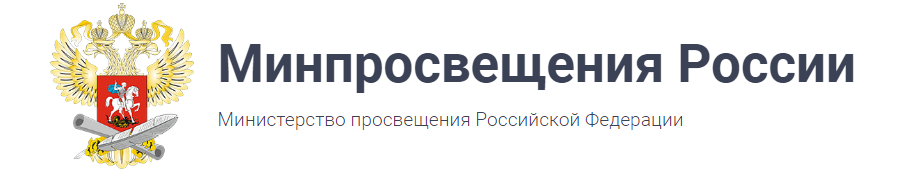 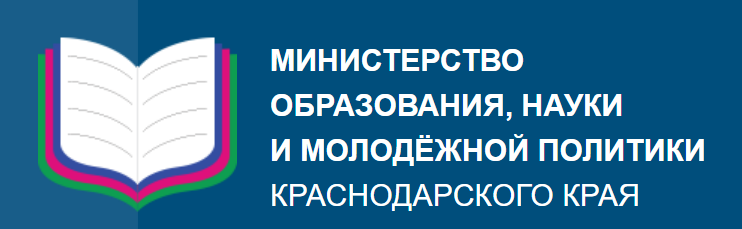 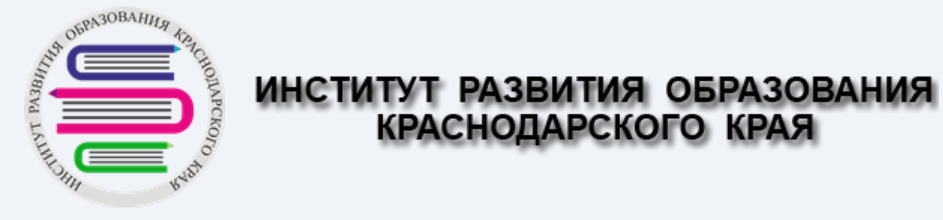 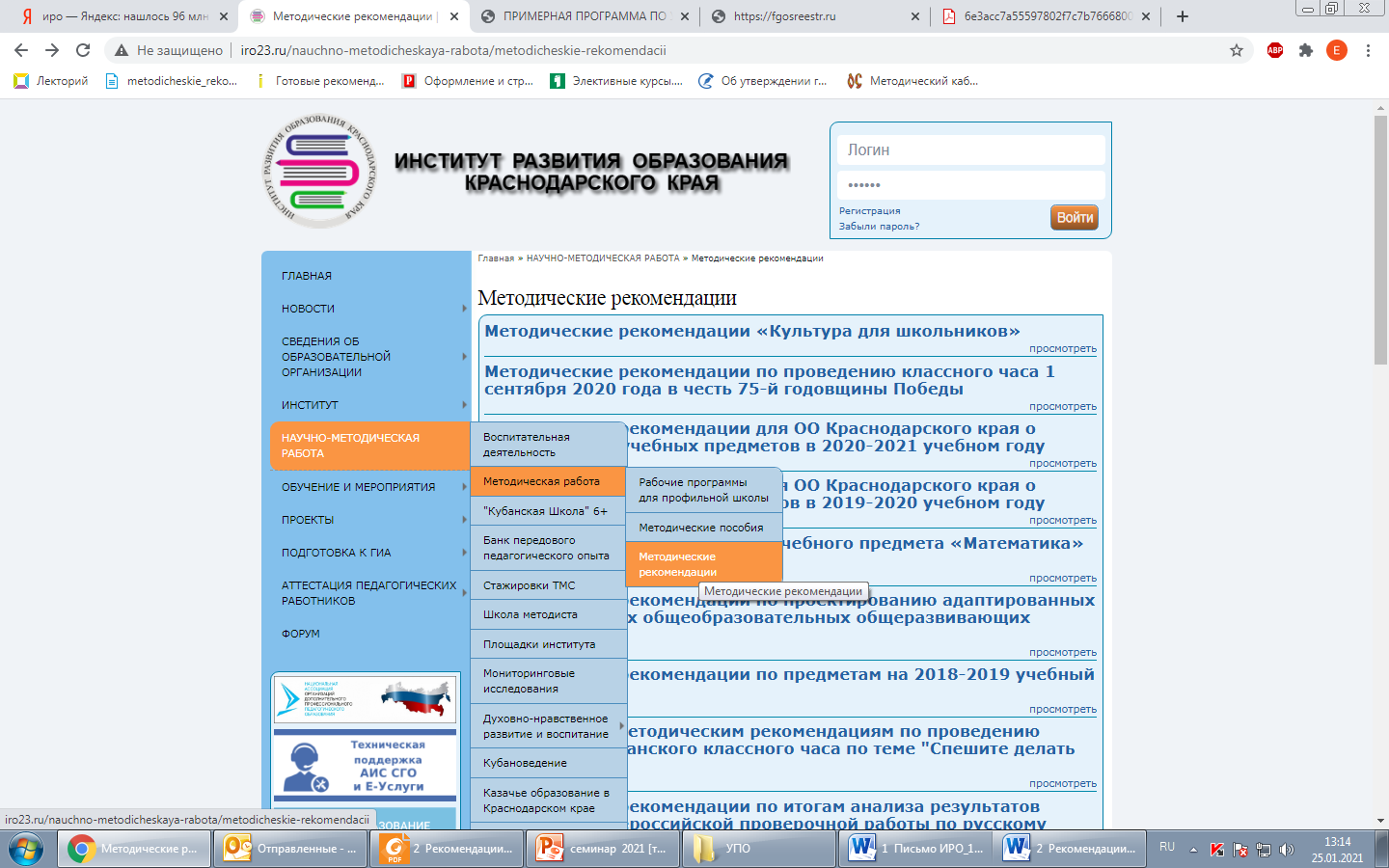 Приказ Министерства труда и социальной защиты РФ от 18 октября 2013 г. N 544н"Об утверждении профессионального стандарта "Педагог (педагогическая деятельность в сфере дошкольного, начального общего, основного общего, среднего общего образования) (воспитатель, учитель)"
1. Определены ключевые трудовые функции (действия) педагога.
2. Описаны умения и знания, необходимые для выполнения этих  функций.
ДОКУМЕНТАЦИЯ УЧИТЕЛЯ
1
1
Рабочая программа, КТП
2
Технологическая карта урока
3
Журнал
4
План работы 
по индивидуальной методической теме
Базовые документы, регламентирующие образовательную деятельность
Федеральный закон «Об образовании в Российской Федерации» № 273-ФЗ от 29 декабря 2012 г . с изменениями 2020 г.
Федеральный государственный стандарт основного общего образования  (5 – 9 кл.) (ФГОС ООО).
Федеральный государственный стандарт среднего общего образования (10–11 кл.)  (ФГОС СОО).
Примерная основная образовательная программа основного общего образования, среднего общего образования.
Рабочая программа, КТП
Структура рабочей программы (ФГОС ООО):
Планируемые результаты освоения учебного предмета, курса ( в соответствии с ООП школы)
Содержание учебного предмета, курса (в соответствии с ООП школы)
Тематическое планирование с указанием количества часов, отводимых на освоение каждой темы.
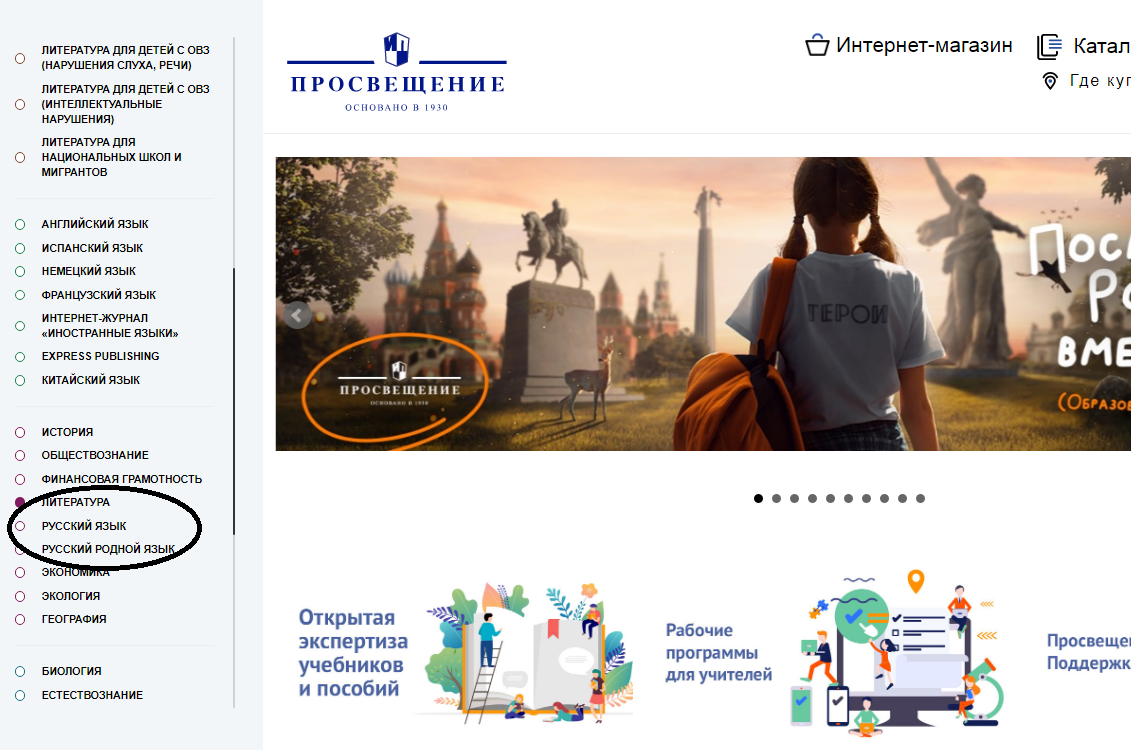 Календарно-тематическое планирование
Технологическая карта урока
Журнал
Накопляемость отметок.
Своевременная коррекция знаний у обучающихся, получивших неудовлетворительную отметку. 
Заполнение тем в журнале в строгом соответствии с календарно-тематическим планированием.
План работы по индивидуальной методической теме4 этапа
планово- аналитический
теоретическое исследование проблемы
практическая работа по теме
подведение итогов работы над темой, систематизация, обобщение и представление
     опыта
В помощь учителю
https://edu.gov.ru/
https://fipi.ru/
http://iro23.ru/
http://www.scro.ru/
https://fgosreestr.ru/
https://fpu.edu.ru/
https://olimpiada.ru/
https://slovesnik.org/